Understanding School Health Services Program Requirements
Angie McDonald, ADN, RN, NASSNC
KDE State School Nurse Consultant
Michelle Malicote, BSN, RN, NASSNC
KDPH School Health Branch Manager
2022
Objectives:
Understands federal laws as it pertains to clinical services
Understands Kentucky laws/regulations as it related to school health
Understands Kentucky education laws/regulations as it related to school health
Understands Kentucky public health laws/regulations as it relates to school health
Understands Kentucky nursing laws as it relates to nursing practice
What are the School-Related Federal Laws?
Individuals with Disabilities Education Act (IDEA) IDEA – 34 CFR 300.34 (13)

Section 504, Rehabilitation Act of 1973 | U.S. Department of Labor (dol.gov)

Health Insurance Portability and Accountability Act of 1996 (HIPAA) | CDC

Family Educational Rights and Privacy Act (FERPA) | CDC
[Speaker Notes: IDEA_
1975 landmark legislation assuring all students (including those with disabilities) receive a free and appropriate public education and the related services and support the students need to achieve.
What Is Section 504? 
Section 504 of the Rehabilitation Act of 1973 is a civil rights law that prohibits discrimination on the basis of disability in programs and activities, public or private, that receive federal financial assistance. This law conforms to the definition of disability under the Americans with Disabilities Act Amendments Act (ADAAA). Section 504 does not provide funding for special education or related services, but it does permit the federal government to take funding away from programs that do not comply with the law. 


KRS 156.502 defines what school health services are, who may train and delegate school health services, and describes process for liability protection

KRS 314.021 gives  the Kentucky Board of Nursing the authority to regulate nursing in order to safeguard the health and safety of the Kentucky public

KRS 158.838 each public and private school shall have at least one school employee who has met the requirements of KRS 156.502 on duty during the entire school day to administer or assist with the self-administration of glucagon, insulin and seizure rescue medication or medication prescribed to treat seizure disorder symptoms approved by the FDA.  Also, parents/guardians of students with seizures are required to collaborate with school personnel to develop of seizure action plan.]
What are the School-Related State Laws?
KRS 156.502 156.502 (ky.gov) 
   Health services in school setting -- Designated provider -- Liability  protection. 

KRS 314.021  Delegation and Supervision - Kentucky Board of Nursing ​​​
   Kentucky Board of Nursing: Delegation and Supervision

KRS 158.838  158.838.pdf (ky.gov)   
   Emergency administration and self-administration of diabetes and seizure
   disorder medications
Other Resources:
All other  federal (CFR), state laws (KRS) and administrative regulations (KAR) compliment these
Listing of all laws on health services delivery available in KDE Health Services Reference Guide (2018)
Kentucky Education Laws/Regulations:
Statutes (laws) are written laws passed by a legislative body, that describe role of the local school board, student enrollment requirements, attendance requirements and school health services administration.

Regulations can be defined as the rules that are authorized by the government and approved by the public, in order to comply with law that was passed from the legislature.
Statutes:
Are laws that mandate a requirement or compliance
Example: KRS 156.160 requires written standards for school entrance
Physical Exam
Vision Exam
Dental Exam or Screening
Administrative Regulations:
Describe the way a statute (law) will be implemented

Example:  702 KAR 1:160 School Health Services

Describes when student must have the required exams and immunizations
Forms to be used
How these records will be stored at school
How a Bill Becomes a Law:
Bill introduced into House or Senate and assigned to a committee
Committee determines whether bill will pass out of committee or not
If passed out of committee, voted on by first legislative chamber (House or Senate)
If passed, goes to the other chamber (House or Senate)
If both chambers vote to pass bill, goes to Governor to be signed into law
[Speaker Notes: This is the “cliff notes” of how a bill becomes law.  Just wanted to go thru this process as many are unaware how many steps are involved in a bill becoming law.  Not all proposed bills become law.]
KRS 156.502?
Is a Kentucky Education statute (law)
Requires school districts to provide any necessary health service to student who needs the health service to attend school or a school sponsored function
Does not specify how school district is to provide the service, only says they must provide it (gives flexibility to school district)
KRS 156.502 (Continued)
Defines school health services:
Administration of medications
     *Provides exemption from liability for unlicensed school
         personnel if trained and delegated
Operation or maintenance of health care through use of medical equipment
Administration of a clinical procedure
        NOTE: Does not include ER meds or first aid
702 KAR 1:160 - School Health Services
This administrative regulation is necessary or advisable for the protection of the physical welfare and safety of the public-school children. 
It describes health exams and forms necessary for employment or to enroll in school:
School Employee Medical Examinations conducted prior to initial employment
Preventive Student Health Care Examinations:
Within one year prior to entry into school
Within one year prior to entry into 6th grade
Out-of-state transfer shall be required to submit documentation of a preventative health care examination.
[Speaker Notes: Except for bus drivers-all school employees use the KDE School Employee Physical Exam form
Student preventative physical exams
Initial Entry- may use Preschool to meet criteria
6th grade- must be within 1 year  prior to beginning 6th grade

Immunizations:  due within 2 weeks of beginning of school unless district policy states must be presented at beginning of school 

Vision exam- 3,4,5 or 6 year old, presented by Jan 1 of initial entry year

Dental Exam/ Screening- must be between 5 & 6 years old and 1st time enrolled in Ky public school.  Exam or screening should be between Jan-Dec 1st year enrolled in school]
702 KAR 1:160 - School Health Services (Cont.)art
Delegation to Perform Medication Administration. A local board of education shall require proof that all unlicensed school personnel who have accepted delegation to perform medication administration in school have completed a training course provided by the department or allowed under KRS 158.838 (1)(c)
The department’s course shall be developed in consultation with the KBN to ensure compliance with: 
201 KAR 20:400  
KRS 156.502
[Speaker Notes: See KDE’s student health services Medication Administration Training for Unlicensed School Personnel webpage for materials and instructions. This manual doesn’t include delegation of insulin.
School personnel who will be administering any medication must successfully complete the training and show proof of competency.]
702 KAR 1:160 - School Health Services (Cont.)t
A school shall have emergency care procedures, which shall include: (a) First aid facilities meeting the requirements of 702 KAR 4:170, including provisions for designated areas for the child to recline; 
Facility programming and construction criteria
A requirement that whenever children are present during school hours, there shall be at least one adult present in the school who is certified in a standard first aid course which includes CPR for infants and children
702 KAR 1:160 - Health Records (part 1)
Describes what health records should be kept and how they should be stored:

Student Cumulative Folder (Paper File) shall be initiated upon enrollment and maintained throughout the student’s attendance
	
Can be maintained electronically in Kentucky Student Information System (KSIS), currently Infinite Campus
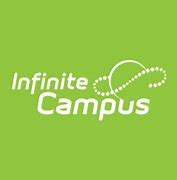 702 KAR 1:160 - Health Records (part 2)
1. Screening tests related to growth and development, vision, hearing and other health-related components.
2. Proof of a vision examination by an ophthalmologist or optometrist, provided on the Kentucky Eye Examination Form for School Entry form. This evidence will be submitted to the school no later than Jan. 1 of the first year that a child is enrolled in public school, public preschool or Head Start program.
3. Proof of a dental screening or examination by a dentist, dental hygienist, physician, registered nurse, advanced registered nurse practitioner or physician assistant provided on the Kentucky Dental Screening/Examination Form for School Entry form. This evidence shall be presented to the school no later than Jan. 1 of the first year that a 5 or 6-year-old is enrolled in public school.
702 KAR 1:160 - Health Records (part 3)
4. Documentation of physical completed and signed by an authorized provider within a one year prior to initial entry into school, as well as one year prior to 6th-grade entry. These exams will be reported on the “Preventative Health Care Examination Form” School Physical Form 2013
702 KAR 1:160 - Health Records (part 4)
5. All students are required have a valid COMMONWEALTH OF KENTUCKY CERTIFICATE OF IMMUNIZATION STATUS on file at school at all times (refer to 902 KAR 2:060 for details on exceptions and exemptions).
Kentucky Public Health Laws and Regulations:
Promote health and prevent disease
Statutes include:
Immunization requirements 
Immunization exemptions
Closing of school for epidemic
Immunization schedules
Immunization reporting
School sanitation and first aid requirements
[Speaker Notes: Immunization reporting, KY immunization program sends immunization survey out annually to be completed online.  This is not a KDE report.]
School Nursing Laws:
KY Board of Nursing (KBN) is the licensing agency and determines the scope of nursing practice, including in the school setting
Statutes describe the scope of practice for APRN, RN and LPN
Regulations describe implementation of scope of practice
A Nurse’s Responsibility and Accountability
Each nurse is individually responsible and accountable for their individual acts based upon the nurse's education and experience. Each nurse must exercise professional and prudent judgment in determining whether the performance of a given act is within the scope of practice for which the nurse is both licensed and clinically competent to perform. See KRS 314.021
School Nursing Laws (Cont.)
Unlicensed school personnel do not have a “scope of practice” and must be supervised.
School nurses should know for their state:
Nursing laws
Nursing scope of practice 
Education laws on providing school health services
Local School Policy and Procedures:
School Policy- a document that states how the school district will implement a statute and/or regulation  
Provide support and directs protocols or procedures
Policies may protect schools, employees and/or students
School districts may subscribe to Kentucky School Board Association (KSBA) policy writing service. Service provides template which district can customize to suit district needs
Procedures and Protocols:
Protocols/Procedures – step-by-step actions on implementing the related policy; may not require local board approval
Local school board policy/procedure must comply with the state’s stature (KRS) and/or administrative regulation (KAR)
Local Site-Based Councils must comply with school board policy
Kentucky School Health Forms:
Student Exam
Vision Form
Dental Form
Commonwealth of Kentucky Certificate of Immunization Status
KHSAA Forms | Kentucky High School Athletic Association
[Speaker Notes: 702 KAR 1:160 allows for the use of an electronic medical record as long as it includes all of the data equivalent to that on the Kentucky form.]
District Forms:
Should include the minimum of the following:

Student health history
Authorization or Consent for treatment

	Should be updated yearly!
Contracted School Health Services:
Districts have the freedom to determine how to best provide health services and may contract with outside agencies to do so.
Local health department
Federally qualified health care center
Local hospital
Contracts:
School district policies and procedures that have been established by the local board of education govern all activities and staff that operate on all school properties.
Contract between the school district and contracting agency needs to include language for compliance with school policies, procedures and school forms.
[Speaker Notes: School districts are responsible for ensuring that contracting agencies provide health services required by regulation and statute, such as vision and hearing screenings.]
Important People to Know:
Superintendent – “CEO” for school district
Assistant Superintendent/Deputy Superintendent – Assists in district operations
Director of Pupil Personnel (DPP) – Involved with student attendance, truancy, day-to-day operations of district
District Health Coordinator (DHC) – Responsible for the oversight of all school health services, including necessary services for school sponsored functions
Other Important People:
School Principal – Building level school administrator

School Nurse – Assigned to perform daily school nursing services 
RN – May also be district health coordinator
LPN – Must be supervised by RN
LPNs may not delegate nursing tasks
Other School Health Staff:
School Health Technician -  (2014) An unlicensed school employee hired for the purpose of assisting the RN in the administration of school health services and has completed all the training requirements per KRS 156.502
Unlicensed school personnel -  School employee who consents to be trained and delegated to provide a health service per KRS 156.502
Key People:
Family Resource Youth Service Center Director (FRYSC) – Provides assistance to at-risk students and their families
Community stakeholders
Local health department
Community hospital
Physician offices
Local churches
Resources:
KDE Health Services Reference Guide
KDE Student Health Services Webpage
Kentucky School Board Association
Kentucky Board of Nursing
National Association of School Nurses
Kentucky School Nurse Association
Contact Information:
Angie McDonald, ADN, RN, NASSNC
KDE State School Nurse Consultant
Angela.Mcdonald@education.ky.gov

Michelle Malicote, BSN, RN, NASSNC
KDPH School Health Branch Manager
Michelle.Malicote@ky.gov